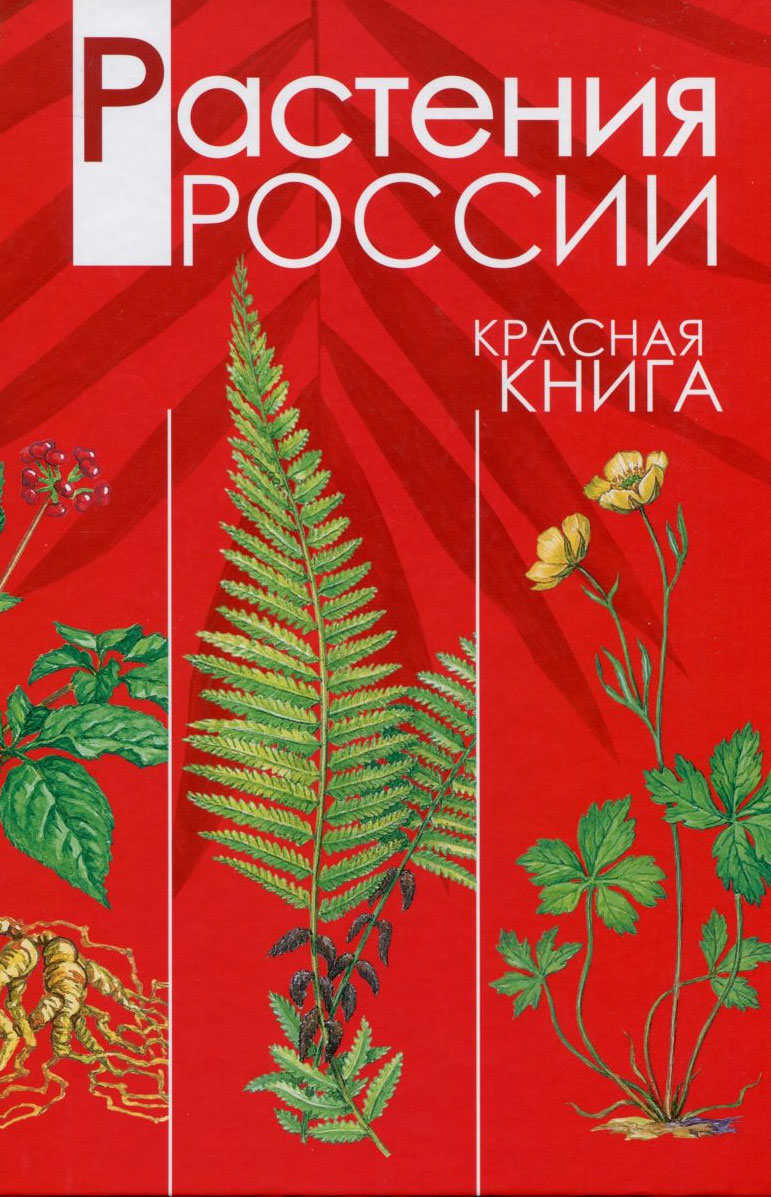 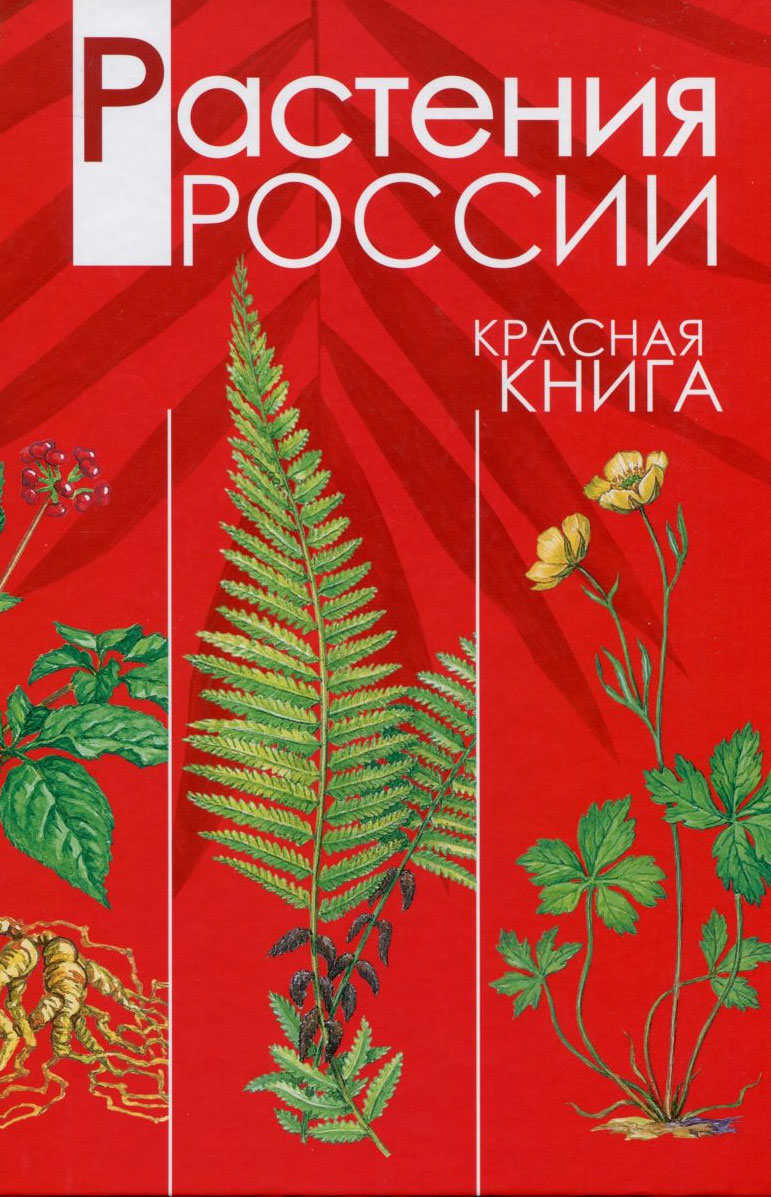 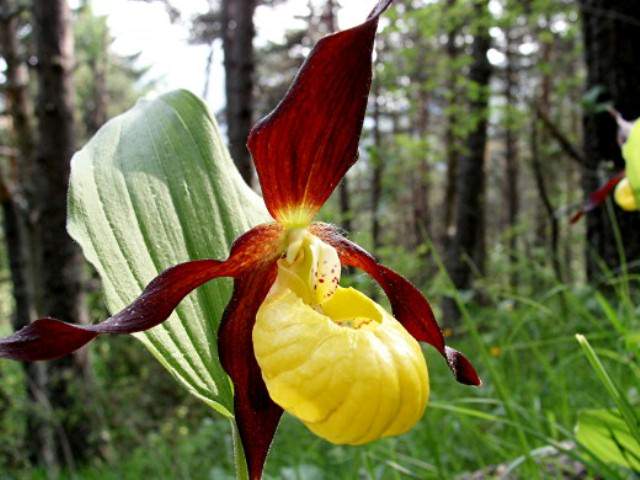 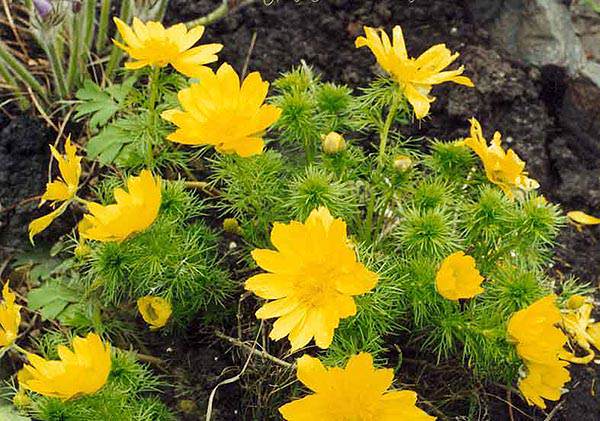 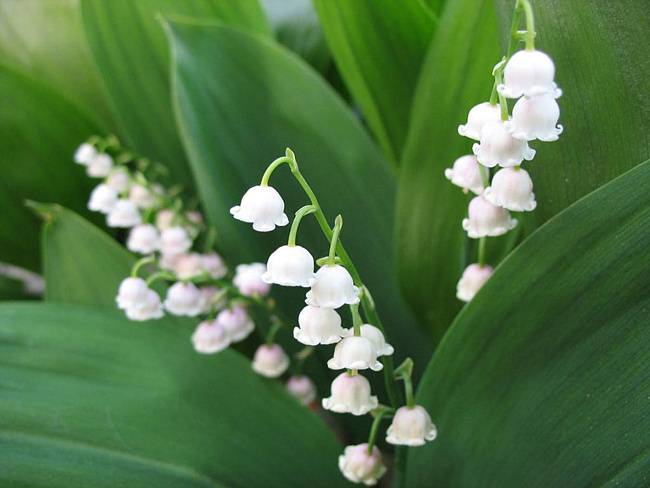 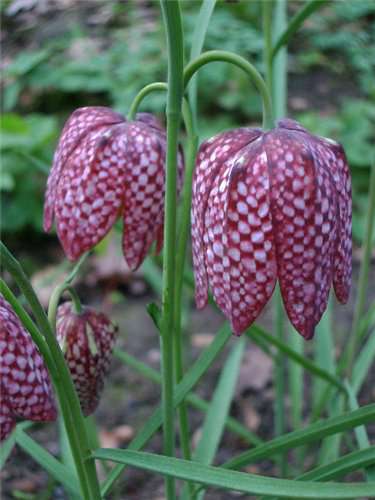 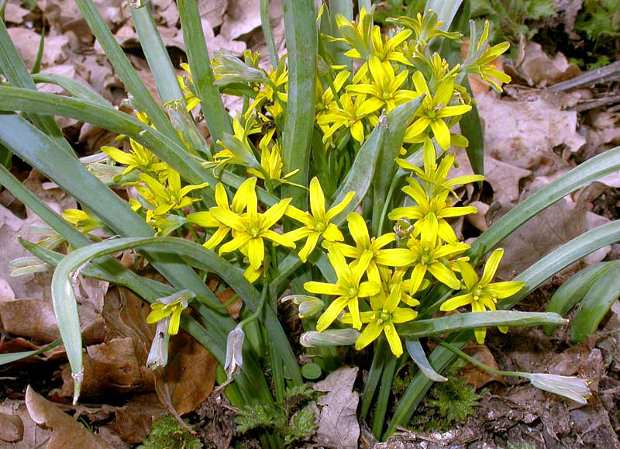 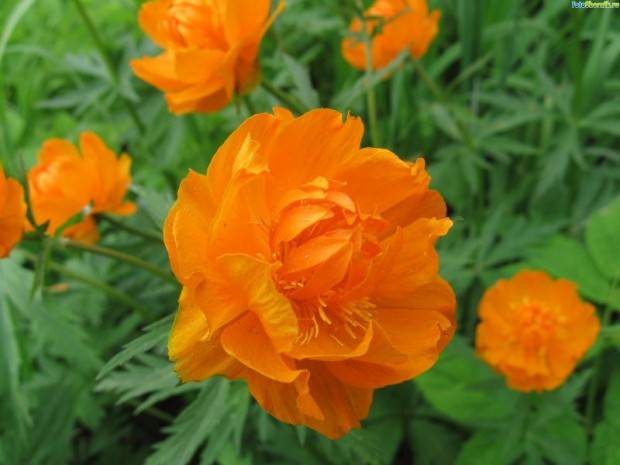 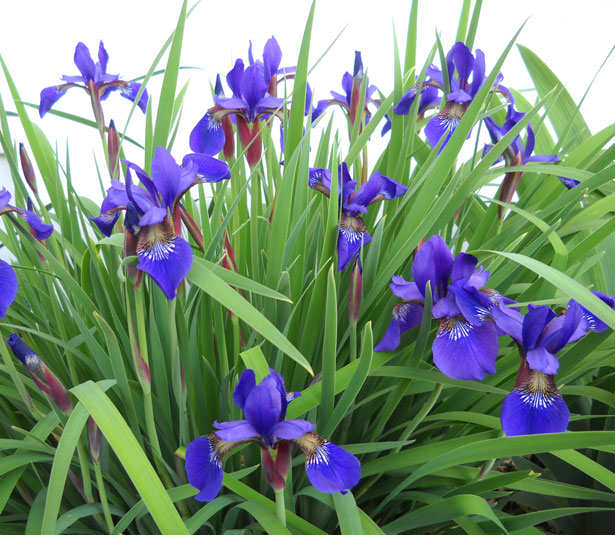 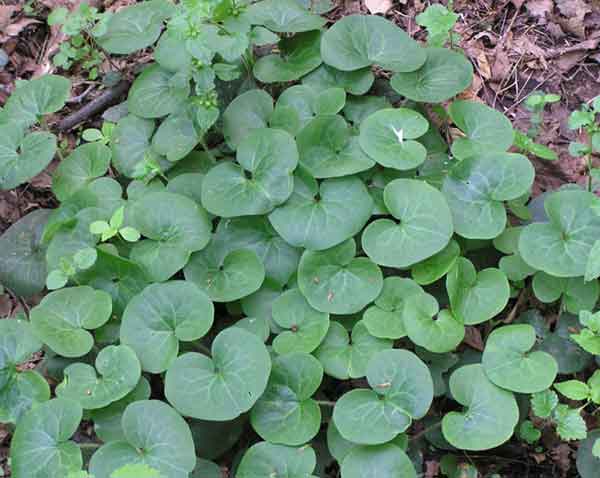 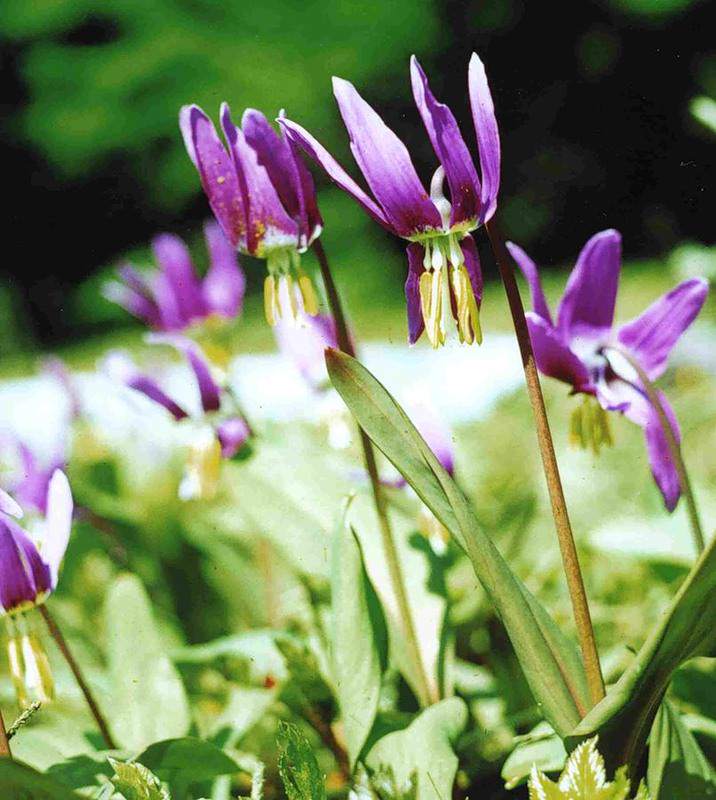 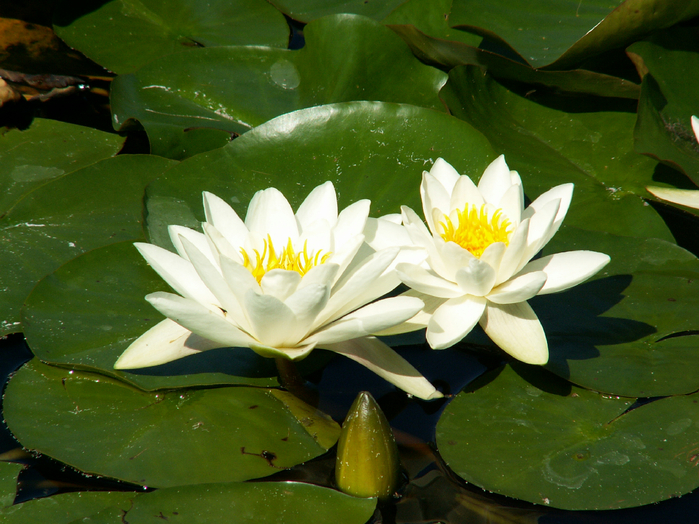 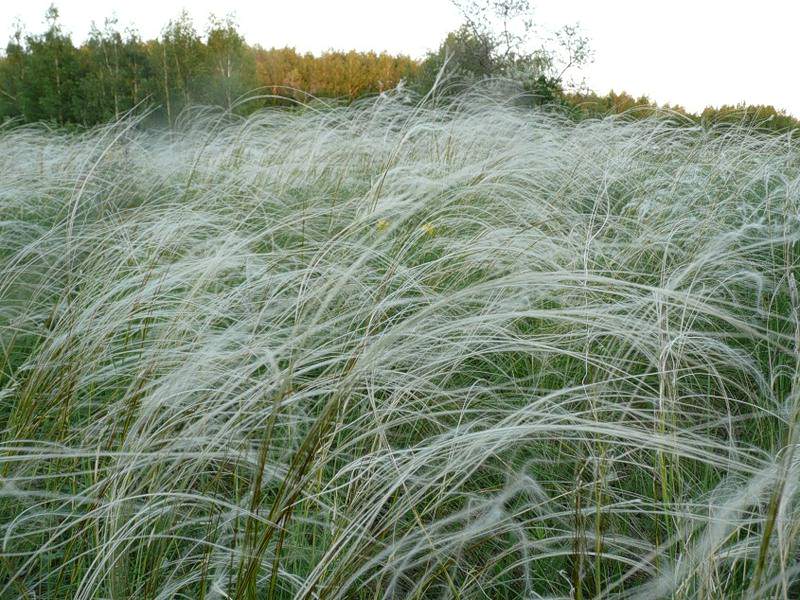 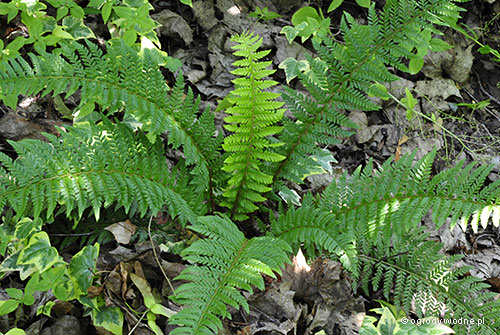 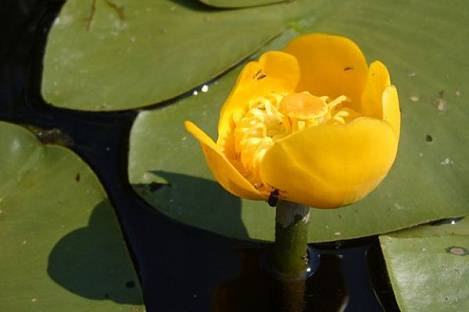 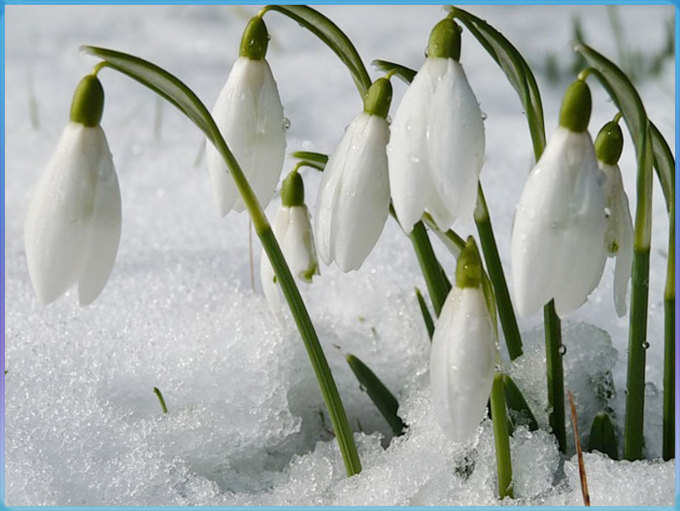 МБДОУ детский сад общеразвивающего вида №1 «Березка» г.Заринска
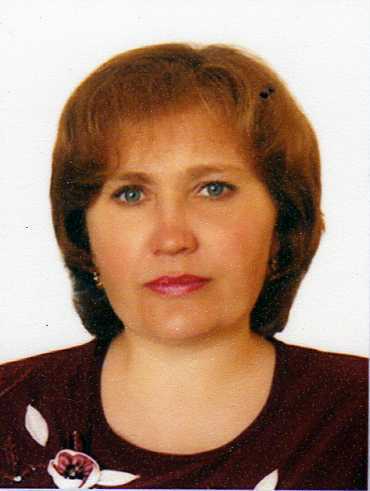 Воспитатель 
первой категорииТитова Ирина Юрьевна